ESCUELA NORMAL DE EDUCACIÓN PREESCOLAR
Licenciatura en Educación preescolar
Ciclo escolar 2020 – 2021



                  

Nombre de la alumna:  
Luz Mariana Gutiérrez Reyes
Número de lista: 12     Grupo: Segundo “D”

Nombre del trabajo:Task 2


Nombre del docente: Mayela Alejandra Del Carmen Gaona García


Fecha:  12 de MAyo del 2021
Your Paragraph here: (Font arial 10, margin 1 )
I really don´t want to know a lot about my future, i feel that it´s something thats need to keep as a mistery to us, becouse we can get scared about the things that will happen to us in the next years or months , even days. I don´t really believe in the fortune teller thing, not becouse I´m a very  I just think that the destiny can´t be read just like that, because we are the only ones who can manage it, we move the destiny with our actions and our emotion.
My ideal future it is the one where I am a grate preeschool teacher, married, with a beoutiful house, a car, a big garden, many kids (like 5) plenty of pets and plants too, being a grate person. 
The people in my country think a lot about the future, just as much as other country, and yes, we have savings for it, at least in my family, it assures succes.
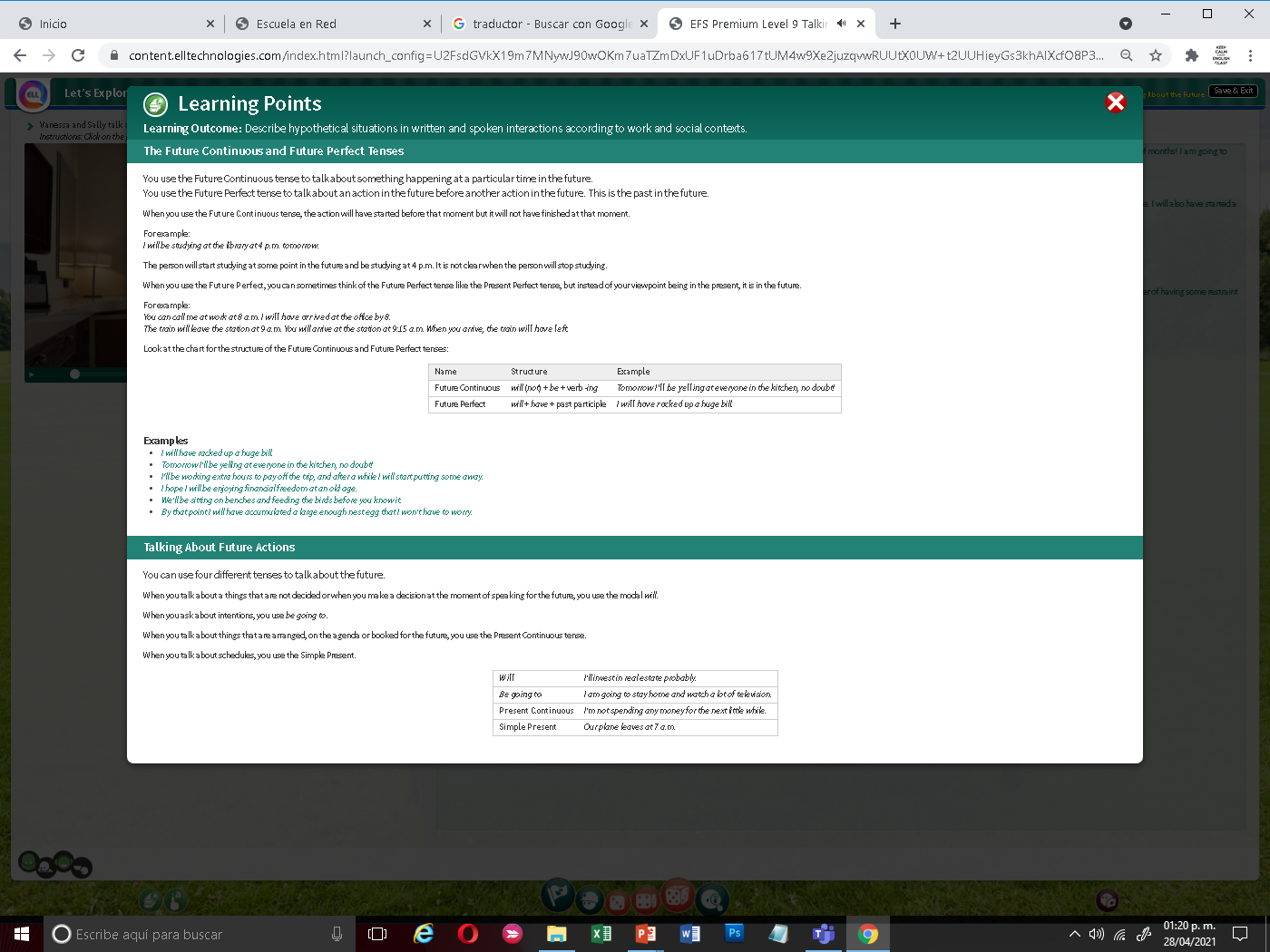 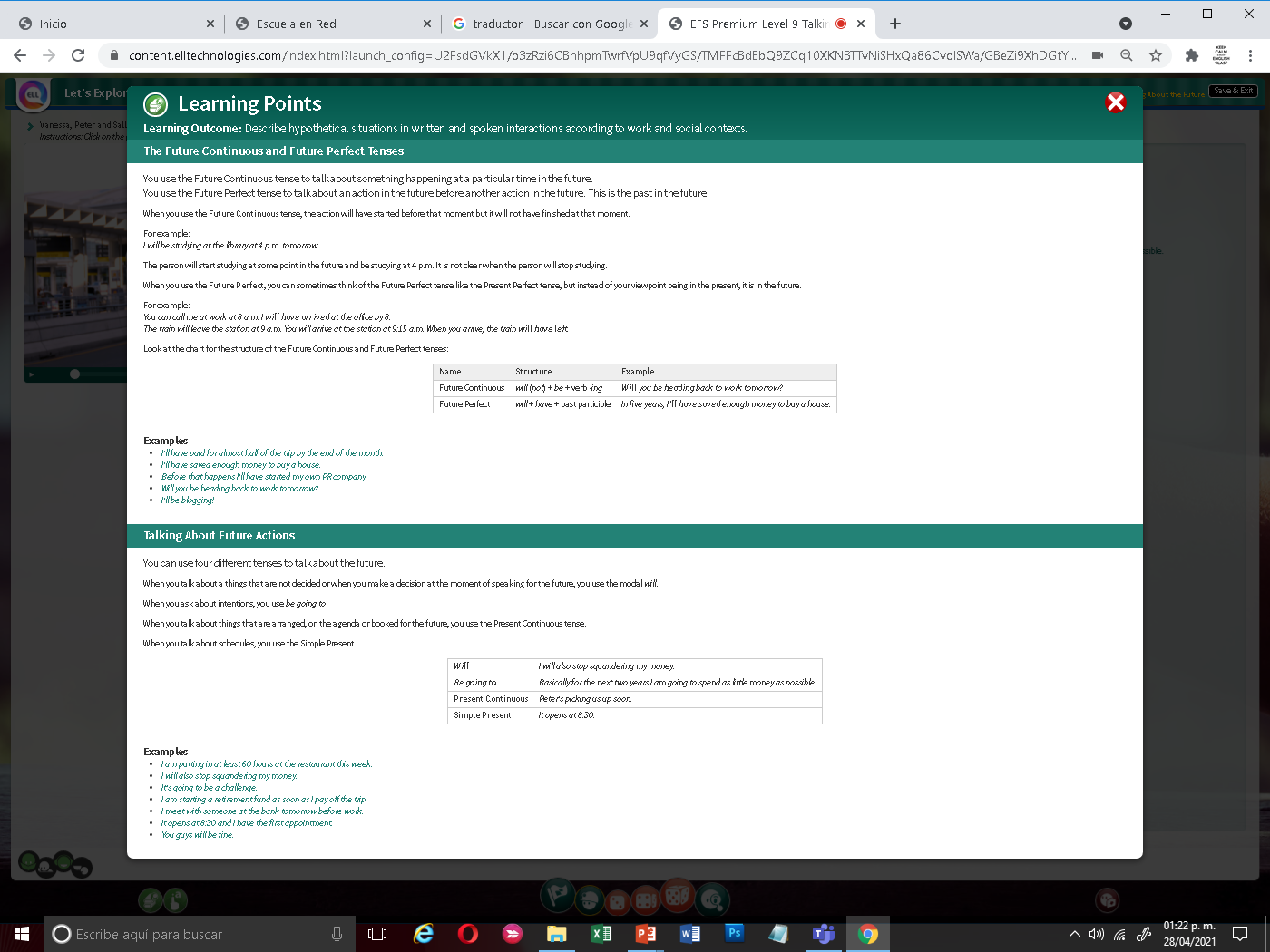